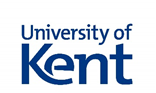 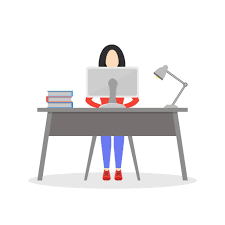 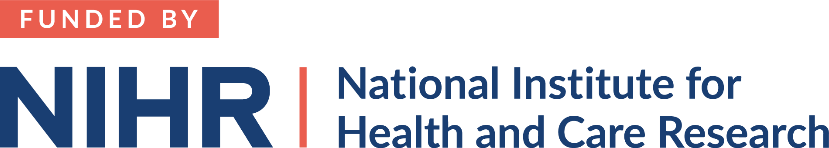 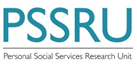 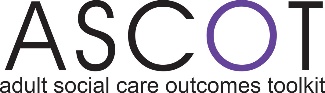 Enhancing our understanding of measuring social-care related quality of life of people with dementia who are unable to self-report
Dr Barbora Šilarová (she/her)1
Dr Stacey Rand1, Ann-Marie Towers2 & Professor Karen Jones1
1Personal Social Services Research Unit (PSSRU), University of Kent
²Centre for Health Services Research (CHSS), University of Kent
[Speaker Notes: ASCOT-Proxy [14] is an adapted version of the ASCOT-SCT4 [9], designed to be completed by proxy-report rather than self-report]
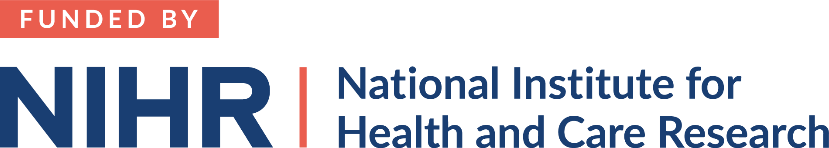 Disclaimer
This presentation presents independent research funded by the NIHR under its Research for Patient Benefit (RfPB) Programme (Grant Reference Number: NIHR200058). 

The views expressed are those of the author(s) and not necessarily those of the NIHR or the Department of Health and Social Care.
Background
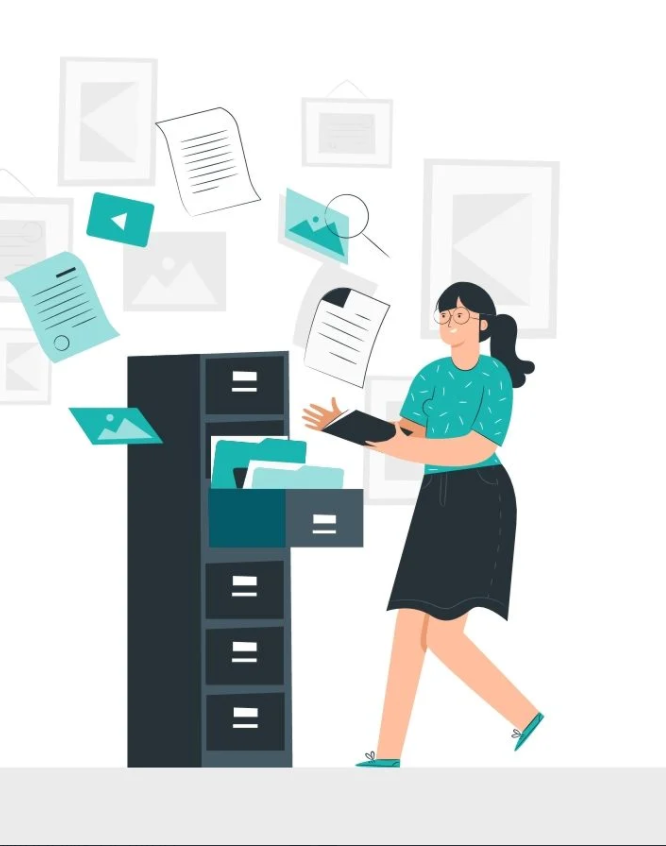 People with dementia living at home represent a growing group of social care services users. 

It is important to understand the impact of social care on their quality of life and how community based social care services may best support them. 

It may be difficult to collect such information from people who have memory or communication difficulties.
[Speaker Notes: In 2019, it was estimated that one in every fourteen people aged 65 years and over were living with dementia in the United Kingdom (UK). 

In the UK, around 61% of older people with dementia live in their own homes irrespective of dementia severity [1]. Notably, at the early stages of the dementia, most people prefer to continue to live at home [2]. Hence, it is important to understand how best to support people to stay at home and maintain their independence, links with local community, and wellbeing. 

As dementia progresses, many people find it increasingly difficult to look after themselves and their homes and may need help with their daily activities [3, 4]. The majority of this help is provided by family members, close friends or neighbours). However, community-based social care services, including home care and day activities, are also important sources of support [8]. 

An important question is what type(s) and models of community-based services, best support people with dementia and their carers. To find this out

It is difficult to collect information about aspects of life that might be affected by social care services from people who have memory or communication difficulties, including people with moderate to severe dementia]
Background – ASCOT Proxy
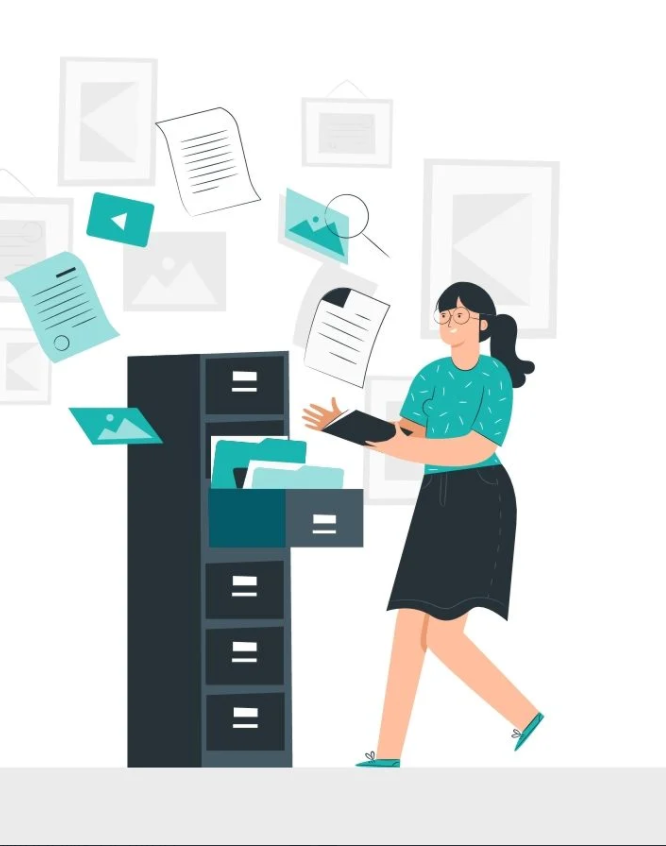 To work around this, an adapted version of the Adult Social Care Outcomes Toolkit (ASCOT)* questionnaire, ASCOT-Proxy, has been developed. 

*The ASCOT questionnaires are used to collect information on the quality of life of people who use social care services and their carers.
[Speaker Notes: . To work around this, we have developed a new version of ASCOT, the ASCOT-Proxy. This version is completed on behalf of a person by someone who knows him/her well – such as, a close friend or relative.]
Background – ASCOT Proxy
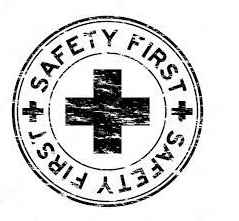 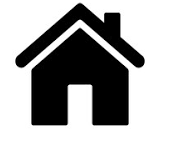 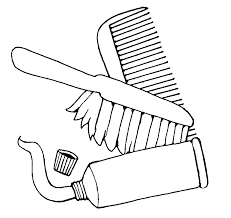 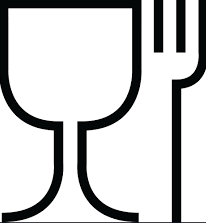 Clean and comfortable 
accommodation
Personal cleanliness 
and comfort
Safety
Food and drink
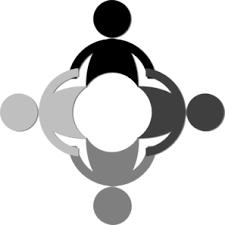 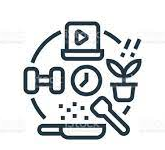 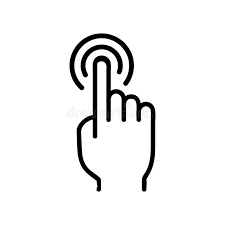 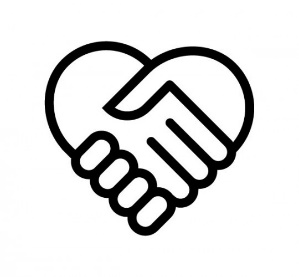 Social participation 
and involvement
Control over daily living
Occupation
Dignity
[Speaker Notes: The ASCOT instrument measures eight areas of quality of life that are the focus of social care support.]
Ideal state

No needs

Some needs

High needs
[Speaker Notes: One item per attribute and each attribute has four response options, reflecting four different outcome states. The top two states both reflect states where outcomes are fully realised but were designed to differ in the extent to which respondents have choice over how the outcome is  realised, so that the best state reflects a person with choice and the second state one without choice.]
The Aim
To understand whether ASCOT-Proxy is easy to complete and measure what it is intended to measure – that is, social care-related quality of life (SCRQoL)
[Speaker Notes: While the ASCOT has been developed, tested [2, 40, 42] and recommended for use in social care evaluations [5, 7] , the adaptation of the ASCOT into a proxy-report version is still in the early stages. . So far, the development of the ASCOT-Proxy has involved a literature review [10]; focus groups with care workers and carers [22] and qualitative interviews [23].]
Participants – MOPED study
Inclusion criteria:
A friend or family member of someone living with dementia, who:
Lives at home (not in a nursing or residential care home)
Uses at least one type of social care service
Would not be able to answer a postal or online questionnaire, even with help.
Carers: 62.4 years (SD:12.0); 75.7% (n=237) females; 94.6 % (n=296) White/White British; 47% (n=147) provided 50+hours per week of care; 14% (n=268) provided ≥ 10 years of care

People with dementia:  81.5 years (SD: 9.4); 90.4% (n=283) were partners/spouses/parents; 57.8% (n=181) lived in the same household
[Speaker Notes: between 27th January 2020 and 30th April 2021]
Results
Distribution of responses - ASCOT-Proxy
[Speaker Notes: Higher reporting of ideal state for proxy-patient ratings of the same domains]
Distribution of responses - ASCOT-Proxy
Pr(|T| > |t|) = 0.0006
Correlation between Proxy-Proxy and Proxy-Patient
Spearman's rho =  0.54 (moderate correlation)
[Speaker Notes: As with other ASCOT measures, the ASCOT-Proxy has a skewed distribution. The mean is significantly lower for the proxy-proxy compared to the proxy-patient score (proxy2) (p<0.01). 
This difference is consistent with the proxy report difference by proxy perspective that is found in the wider proxy-report literature (see Rand and Caiels, 2015). 

The overall score ranges from -.17 to 1.00. Higher scores indicate better SCRQoL. 

while a score of 1.00 would mean that the person has reported the ideal state in all domains, a score of 0.00 is, in the view of the general population, the same as being dead. Scores, and the states that they represent, between -0.01 and -0.17 are seen as being ‘worse than death’. A negative score will be calculated, for example, if a person has high unmet needs in all domains]
Feasibility (acceptability) - ASCOT-Proxy
[Speaker Notes: Next, it is important to mention, that the dignity item had a higher percentage of missing data in the ASCOT-Proxy (Proxy-proxy: 6.71%; proxy-person: 7.03%). Previous study suggested that carers as proxy respondents may find it difficult to rate dignity [13]. As each item in the ASCOT-Proxy includes a comments box, we investigated whether comments left for dignity explained the difficulties providing an answer. Unfortunately, exploration of the comments did not provide us with any additional understanding. Therefore, we would recommend additional qualitative research to explore why carers of people living with dementia, when used as proxy respondents, may struggle with the dignity item. This is especially important as the overall scores for SCRQoL are only calculated when all items have non-missing values [9]. 


Next, we found that the proportion of missing data was significantly higher for participants who used paper questionnaires when compared to those using online version. This should not be interpreted that online version of ASCOT-Proxy was more acceptable than the paper one. For example, unlike the paper version, where participants could accidentally skip over pages, the online version asked participants if they wished to leave the question blank. In addition, when participants could choose which form they wanted to fill in those who were older preferred the paper version (70.6 vs 60.4 years old). Without being able to offer the paper version it is possible participants would not be willing to take part. This was highlighted to us by research staff across NHS sites, who recruited approximately half of the participants (140/313) on our behalf]
Internal consistency (reliability) - ASCOT-Proxy
Proxy-Proxy
Proxy-Patient
Number of items in the scale: 8
Scale reliability coefficient: 0.76
Number of items in the scale: 8
Scale reliability coefficient: 0.78
Ordinal alpha (a coefficient of reliability​) > 0.7 is reliability standard
Construct validity - ASCOT-Proxy
Convergent validity
Known-groups validity
Wellbeing & Health
EQ-5D-5L- Proxy-proxy and Proxy-person
DEMQOL- Proxy-proxy
Quality of life one item: Proxy-proxy and proxy-person

Sociodemographic 
Instrumental activities of daily living (I/ADLS)
Home design suitability
[Speaker Notes: As expected, the rating for each proxy perspective was more strongly associated with the corresponding rating for each scale (e.g. ASCOT-Proxy proxy-proxy rating was more strongly associated to the EQ-5D proxy-proxy than proxy-patient rating). This indicates some consistency in the difference/bias by proxy perspective, across the rating of different scales

Past studies in the social care field have tended to use health outcome measures, such as the EQ-5D, to assess cost-effectiveness. Whilst these measures share
some of the characteristics of ASCOT, they tend to focus on people’s functional abilities (such as mobility) rather than the impact of support on their QoL and are
limited in the range of outcome states they capture [28,29]. ACSOT was proposed as a measure to capture the full range of social care outcomes and we would
expect it to be a more sensitive measure than the EQ-5D.]
Structural validity - Proxy-Proxy vs Proxy-person
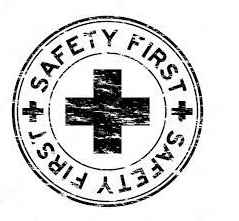 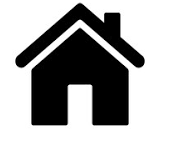 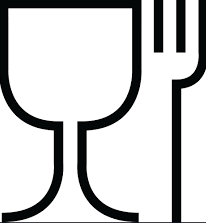 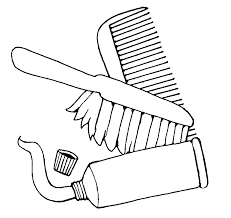 Factor 1
Basic needs
Personal cleanliness 
and comfort
Food and drink
Clean and comfortable 
accommodation
Safety
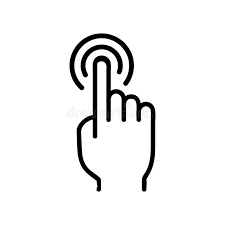 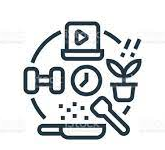 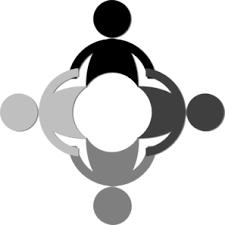 Factor 2
Higher order needs
Social participation 
and involvement
Control over daily living
Occupation
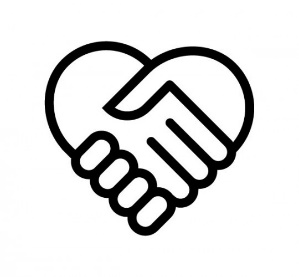 Dignity
[Speaker Notes: In addition, we aimed to compare the structural characteristics of the ASCOT-Proxy against the original ASCOT-SCT4 [9] that has weak unidimensional one-factor structure. We confirmed a one-factor solution for ASCOT-Proxy-person. Similar to this study, one-factor structure has been found for the ASCOT SCT4 in samples of older adults [9] and diverse sample of adult social care service users [22] as well as for other adapted versions, e.g. easy-read ASCOT [34] and the translations of ASCOT into German [35], Dutch [36] and Finnish [37]. On the other hand, we found two factor solution for ASCOT-Proxy-proxy. These two factors can represent (1) basic domains that relate to basic care needs/support to sustain life and health (i.e. Food and drink, Personal cleanliness and comfort, Clean and comfortable accommodation, Safety) and 2) higher order domains that relate to aspects of quality of beyond basic care needs and/or relate to a person’s sense of self and identity (i.e. Control over daily living, Occupation, Social participation and involvement) [9]. This may indicate that in the future studies analysing the data from ASCOT-Proxy-person only is preferable as this scale has retained the single factor structure of the original measure. However, we discourage researchers, professionals and policy-makers from including only one ASCOT-Proxy perspective in their data collection. ASCOT-Proxy has been developed and tested at all stages of its development with both perspectives, including this study, so we do not know how e.g. ASCOT-Proxy-person would perform on its own. More importantly, inclusion of both perspectives improved the acceptability and face validity of the measure during earlier stages of its development [14]. Next, dignity item had a low factor loading in case of both ASCOT-Proxy perspectives. Despite this, we retained dignity item as ASCOT-Proxy was developed to conceptually align closely to the ASCOT SCT4 four-level self-completion tool where each item represents one dimension of SCRQoL.]
Summary - ASCOT-Proxy
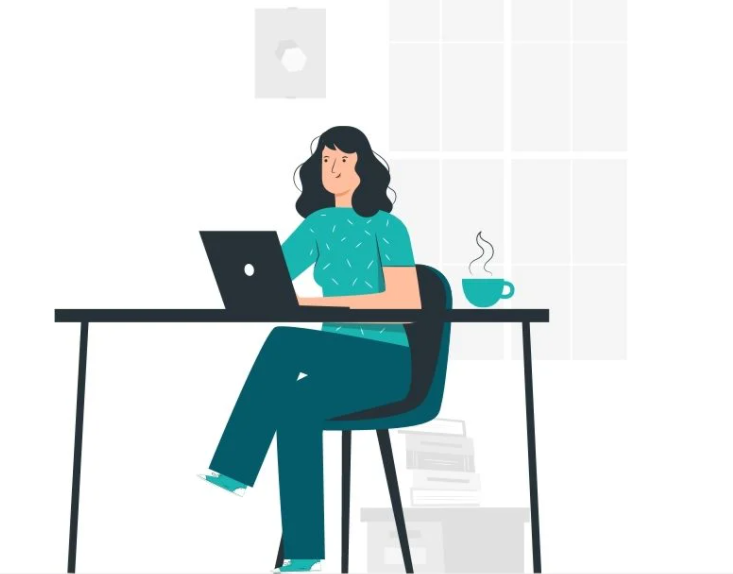 ASCOT-Proxy is a feasible, valid and reliable measure of social care-related quality of life. 
There is a difference between proxy report perspectives. 
Further analysis of ASCOT-Proxy are needed (structural validity and test-retest realibility).
Role of mode of administration (online vs postal).
Our Team
Professor Karen Jones
Co-Investigator
Della Ogunleye
Research Advisor
Ann-Marie Towers
Co-Investigator
Aakta Patel
Research Advisor
Dr Stacey Rand
Chief Investigator
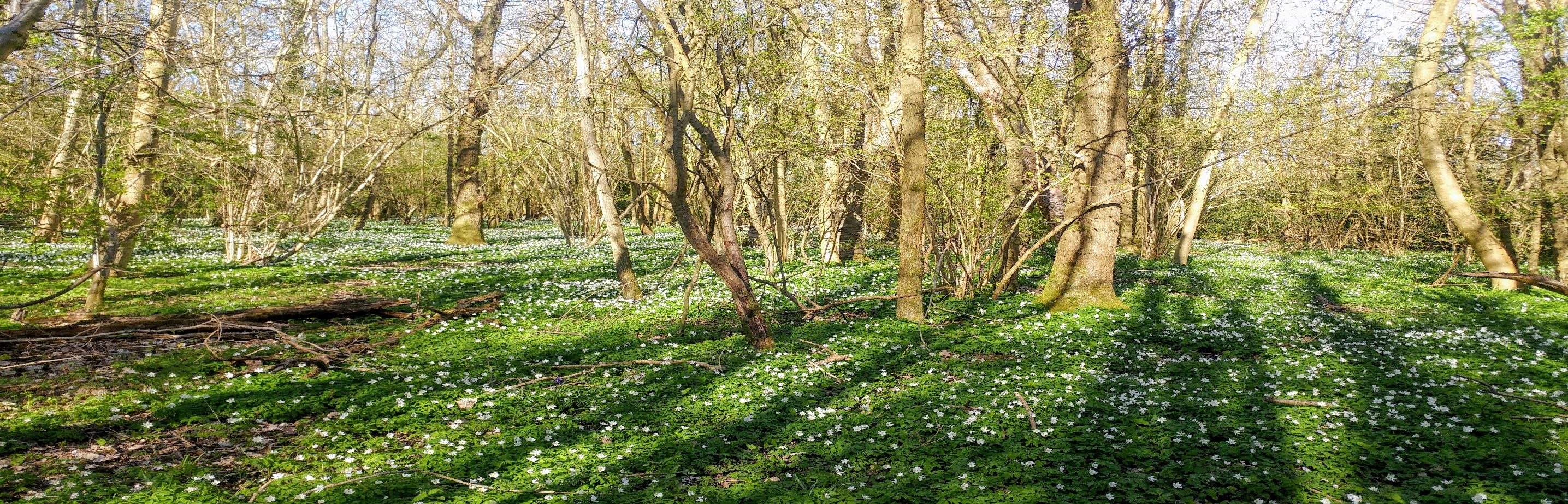 Thanks for your attention!
Contact: b.silarova@kent.ac.uk 
@BarboraSilarova
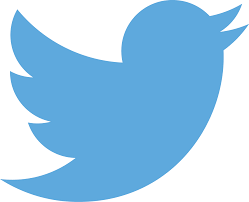